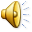 Ghibli Game
Lesson 1: I want to be a cook
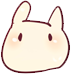 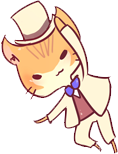 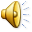 Win points!
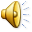 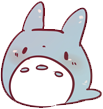 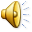 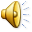 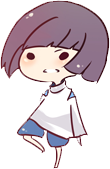 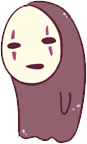 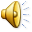 Lose points!
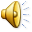 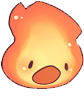 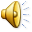 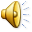 A
B
C
D
E
F
G
H
I
J
K
L
M
N
O
P
Q
R
S
T
U
V
W
X
Y
Z
1
2
You found a cave.                     Go in?
No
Yes
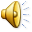 Treasure!
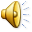 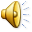 +5 points!
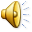 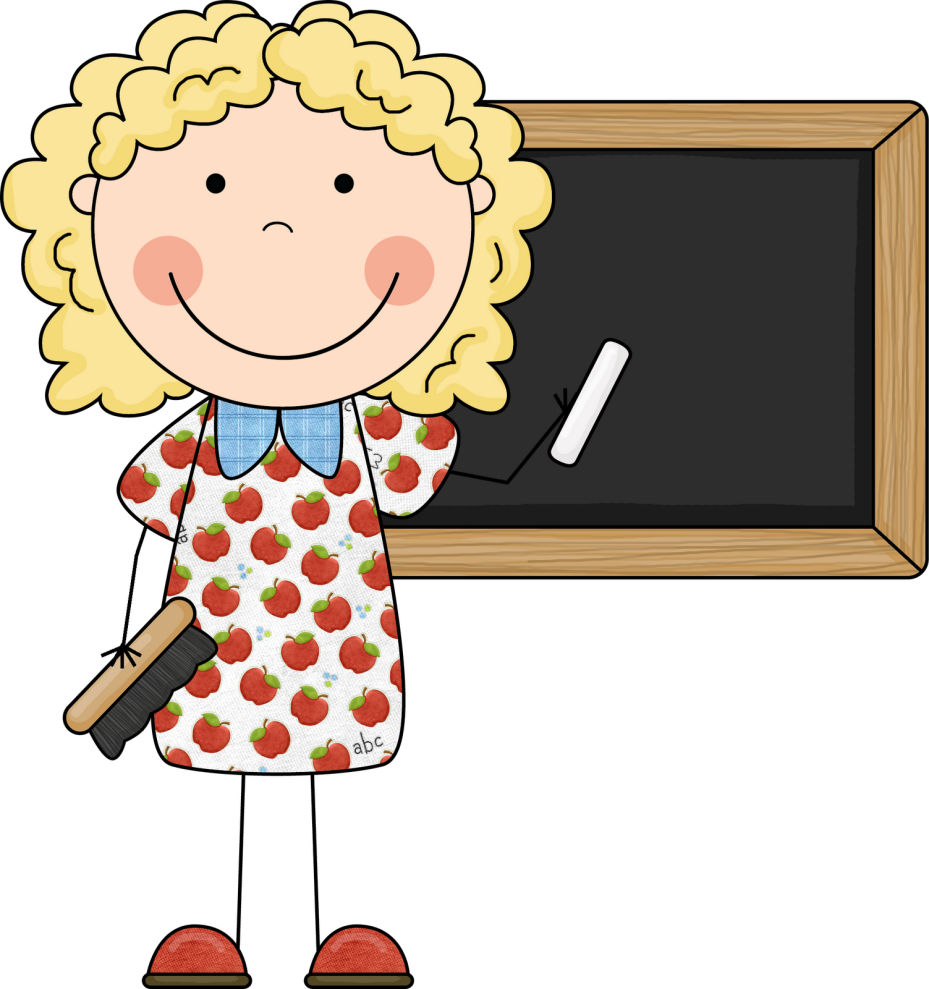 What do you want to be?
I want to be a teacher.
+2 points!
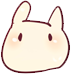 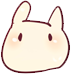 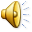 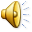 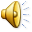 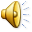 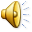 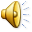 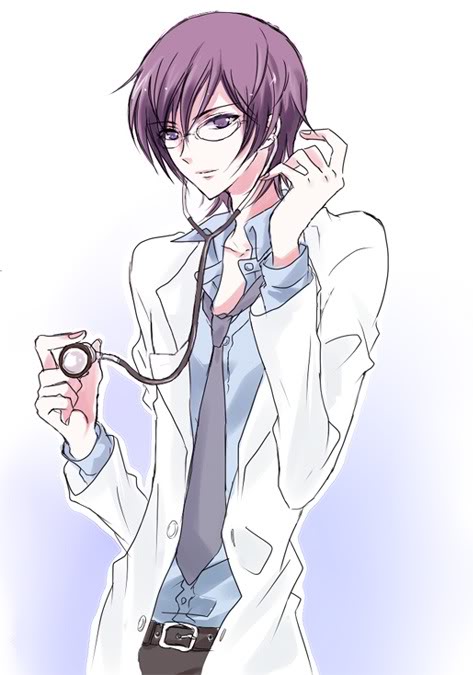 What do you want to be?
I want to be a doctor.
+4 points!
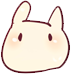 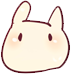 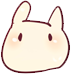 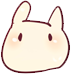 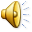 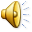 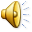 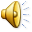 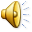 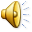 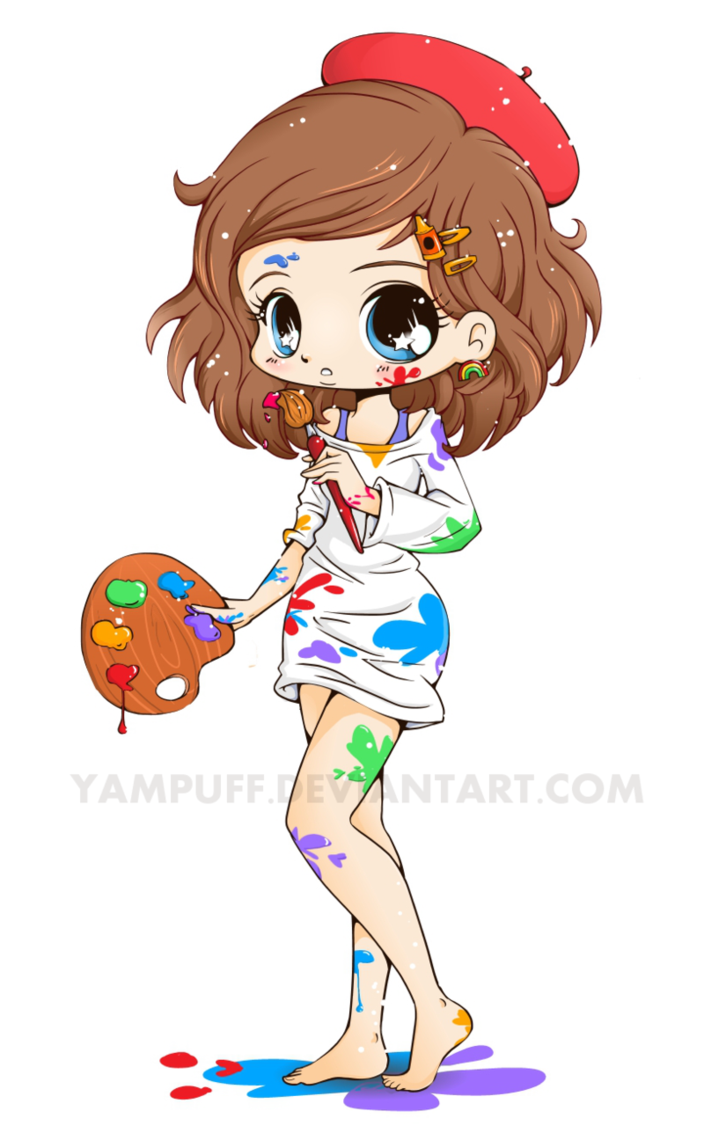 What do you want to be?
I want to be an artist
+1 point!
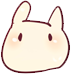 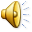 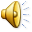 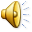 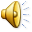 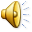 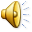 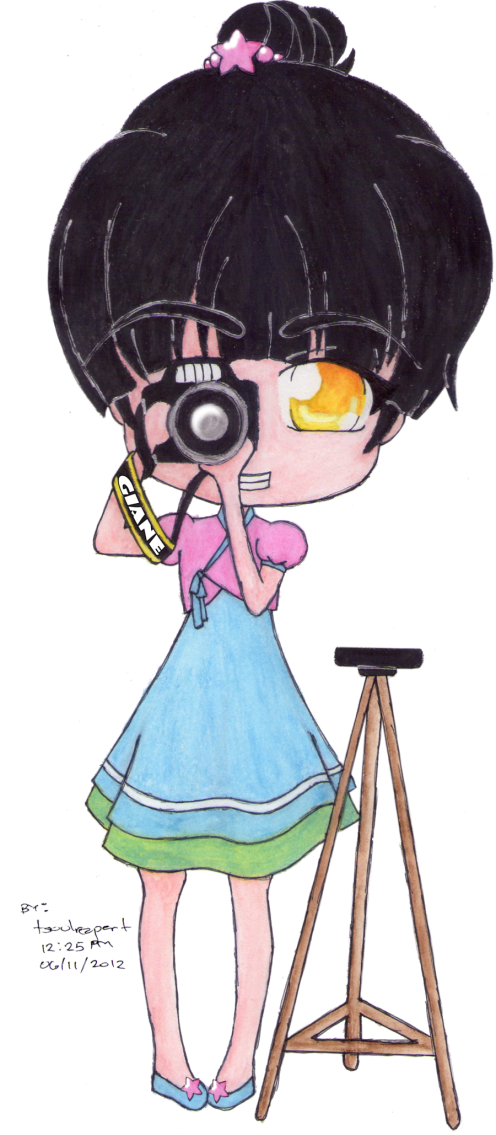 What is she good at?
She is good at taking pictures.
+4 points!
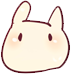 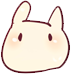 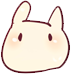 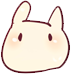 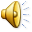 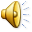 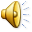 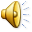 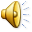 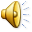 Choose!
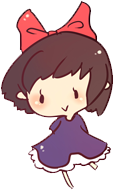 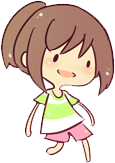 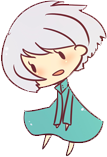 1
2
3
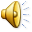 Rock, paper, scissors! 
Losing team -5 points!
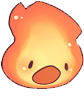 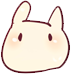 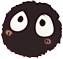 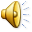 Rock, paper, scissors! Win +5 points!
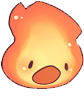 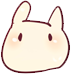 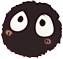 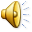 Steal 4 points!
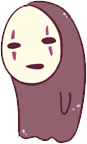 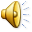 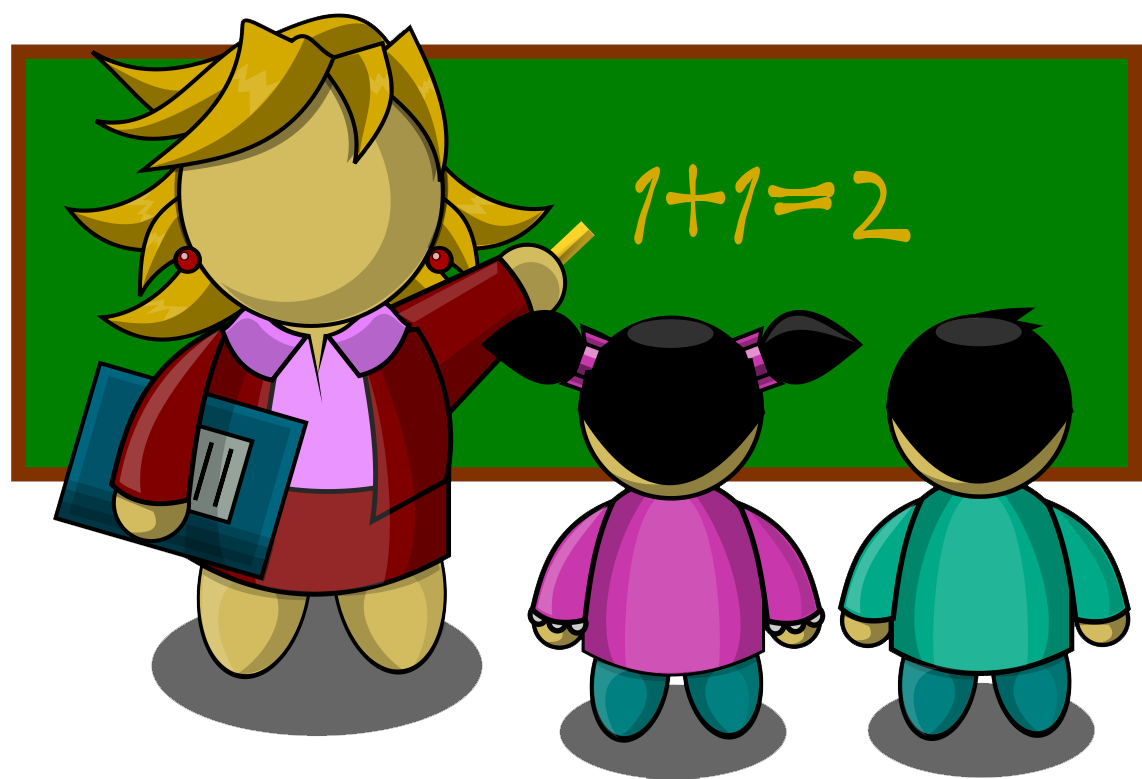 What are you good at?
I am good at teaching.
+3 points!
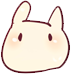 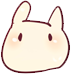 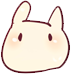 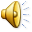 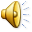 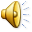 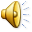 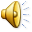 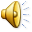 It’s a cat bus! 
             Get on?
Yes
No
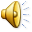 Your friends are here!
+10 points!
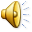 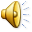 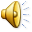 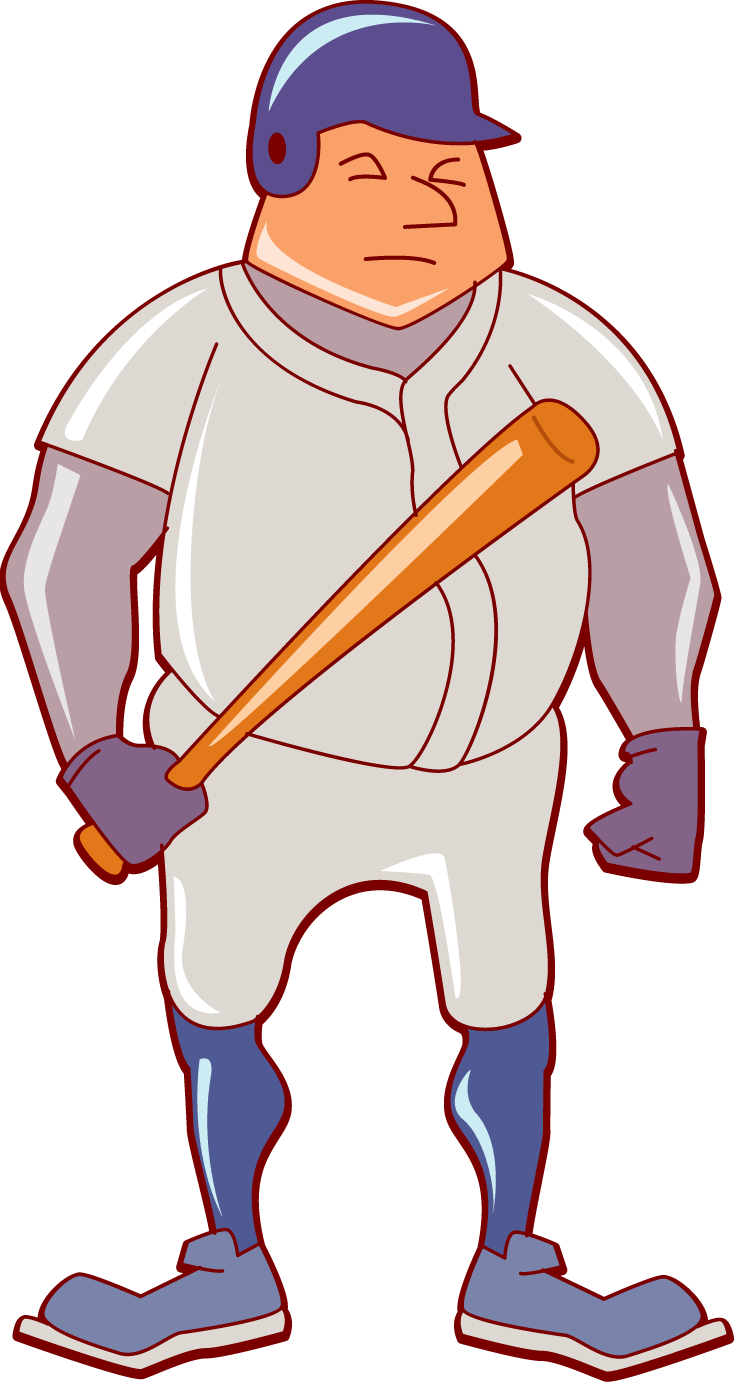 What do you want to be?
I want to be a baseball player.
+1 point!
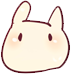 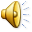 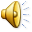 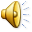 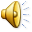 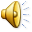 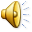 You found a house.                            Go in?
Yes
No
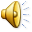 It’s scary!
-4 points!
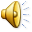 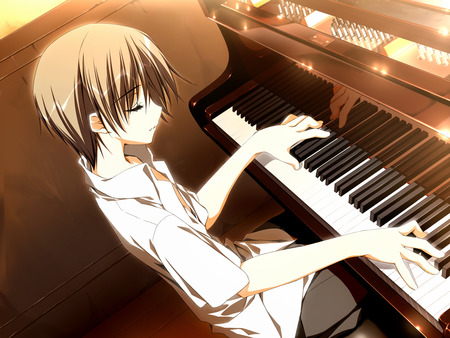 What do you want to be?
I want to be a pianist.
+1 point!
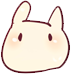 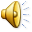 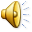 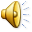 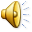 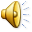 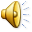 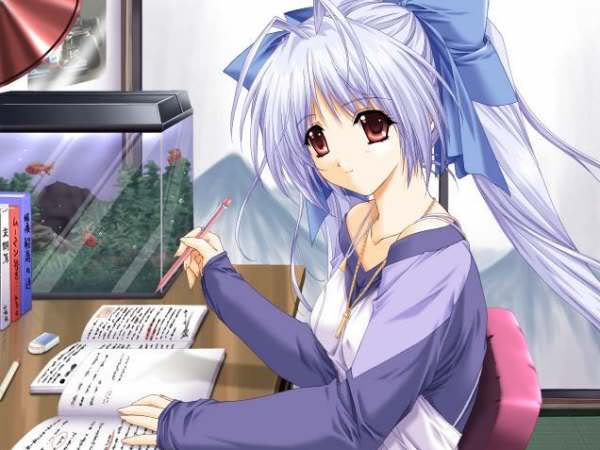 What do you want to be?
I want to be a writer.
+3 points!
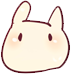 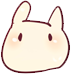 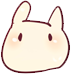 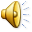 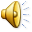 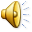 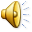 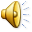 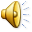 Choose!
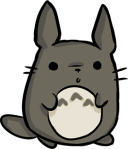 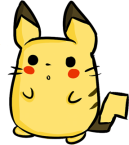 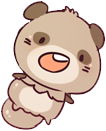 1
2
3
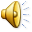 Rock, paper, scissors! Win +5 points!
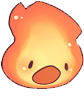 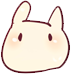 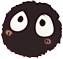 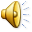 Steal 3 points!
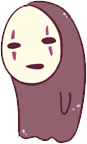 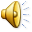 +10 points!
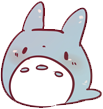 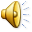 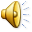 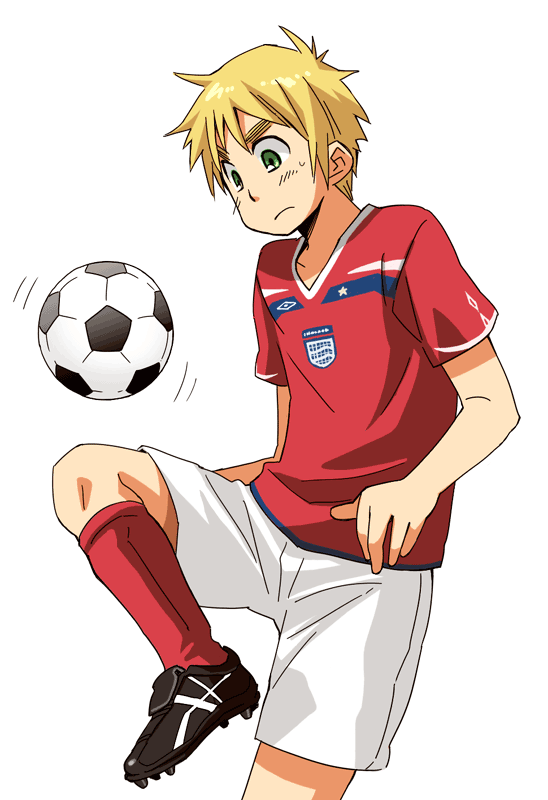 What do you want to be?
I want to be a soccer player.
+2 points!
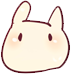 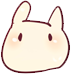 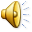 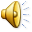 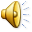 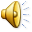 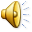 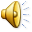 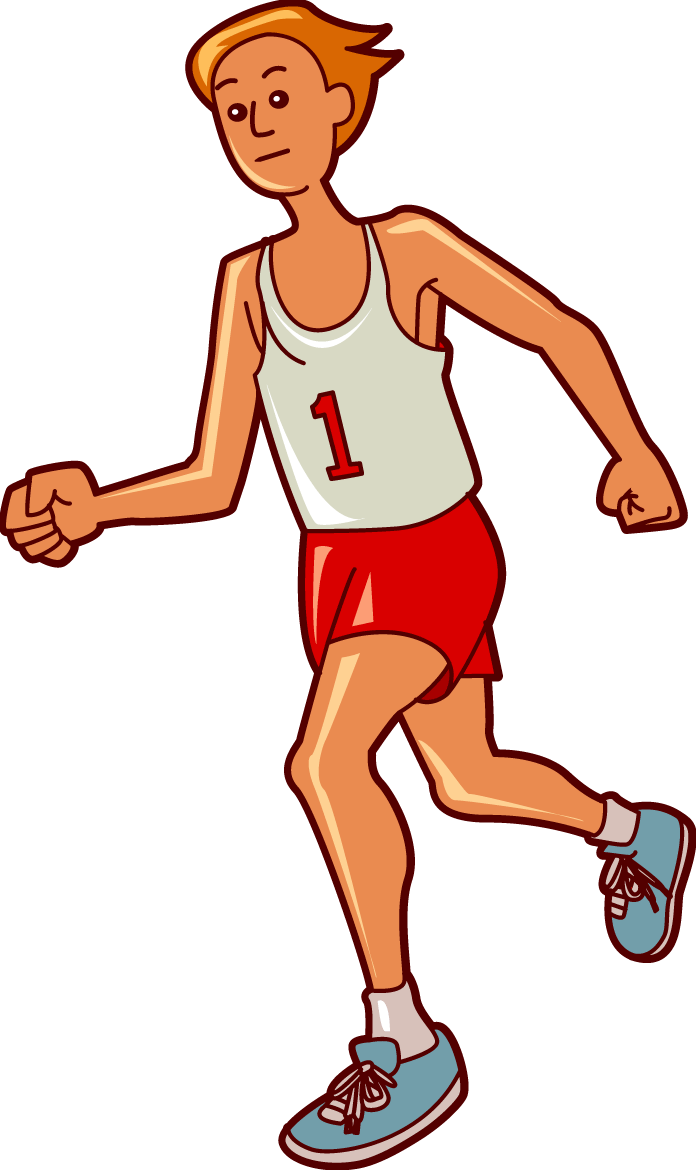 What is he good at?
He is good at running.
+2 points!
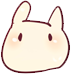 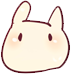 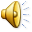 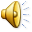 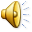 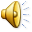 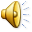 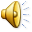 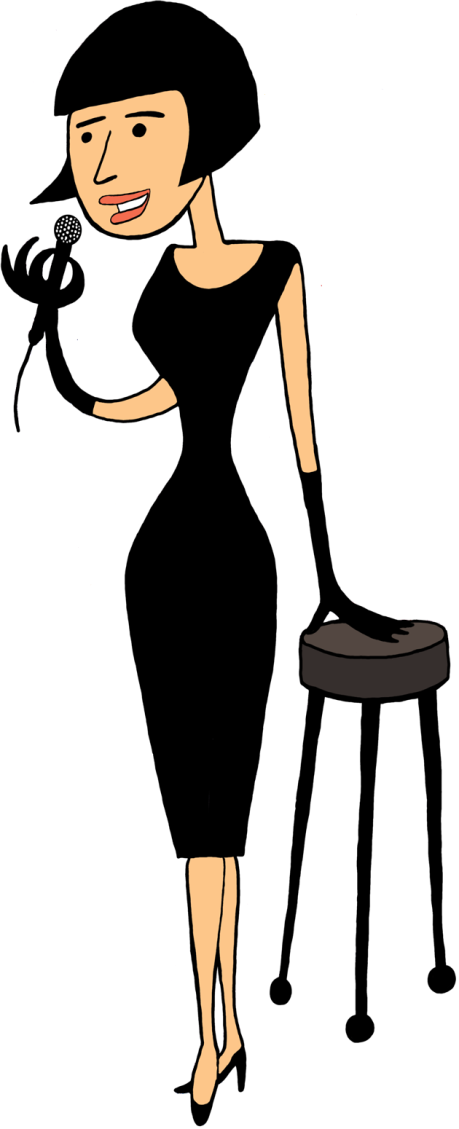 What is she good at?
She is good at singing.
+5 points!
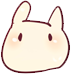 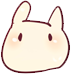 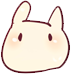 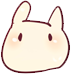 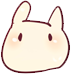 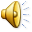 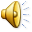 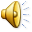 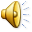 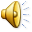 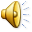 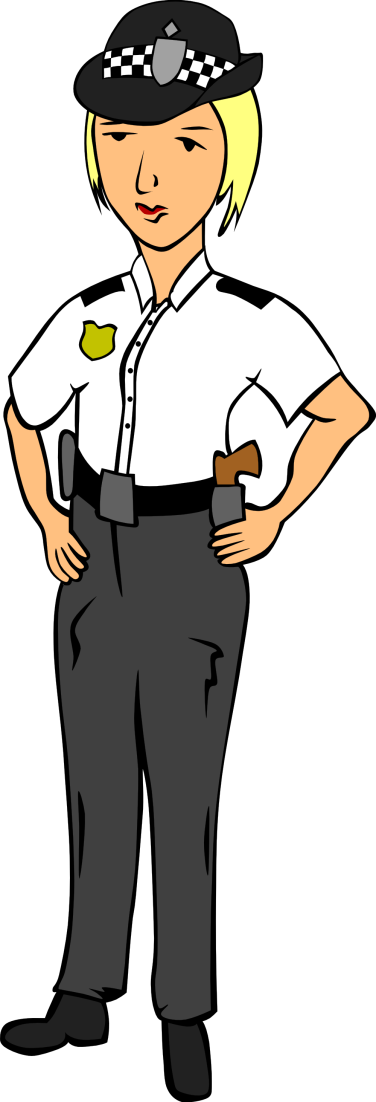 What do you want to be?
I want to be a police officer.
+1 point!
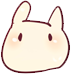 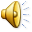 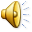 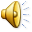 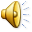 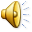 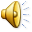 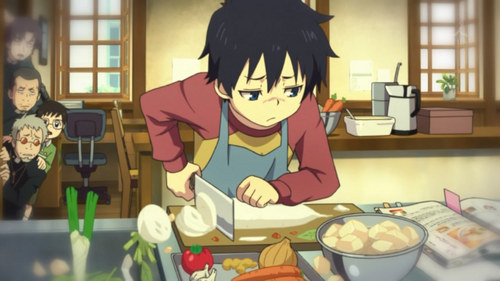 What is he good at?
He is good at cooking.
+3 points!
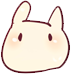 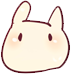 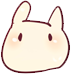 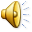 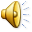 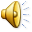 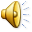 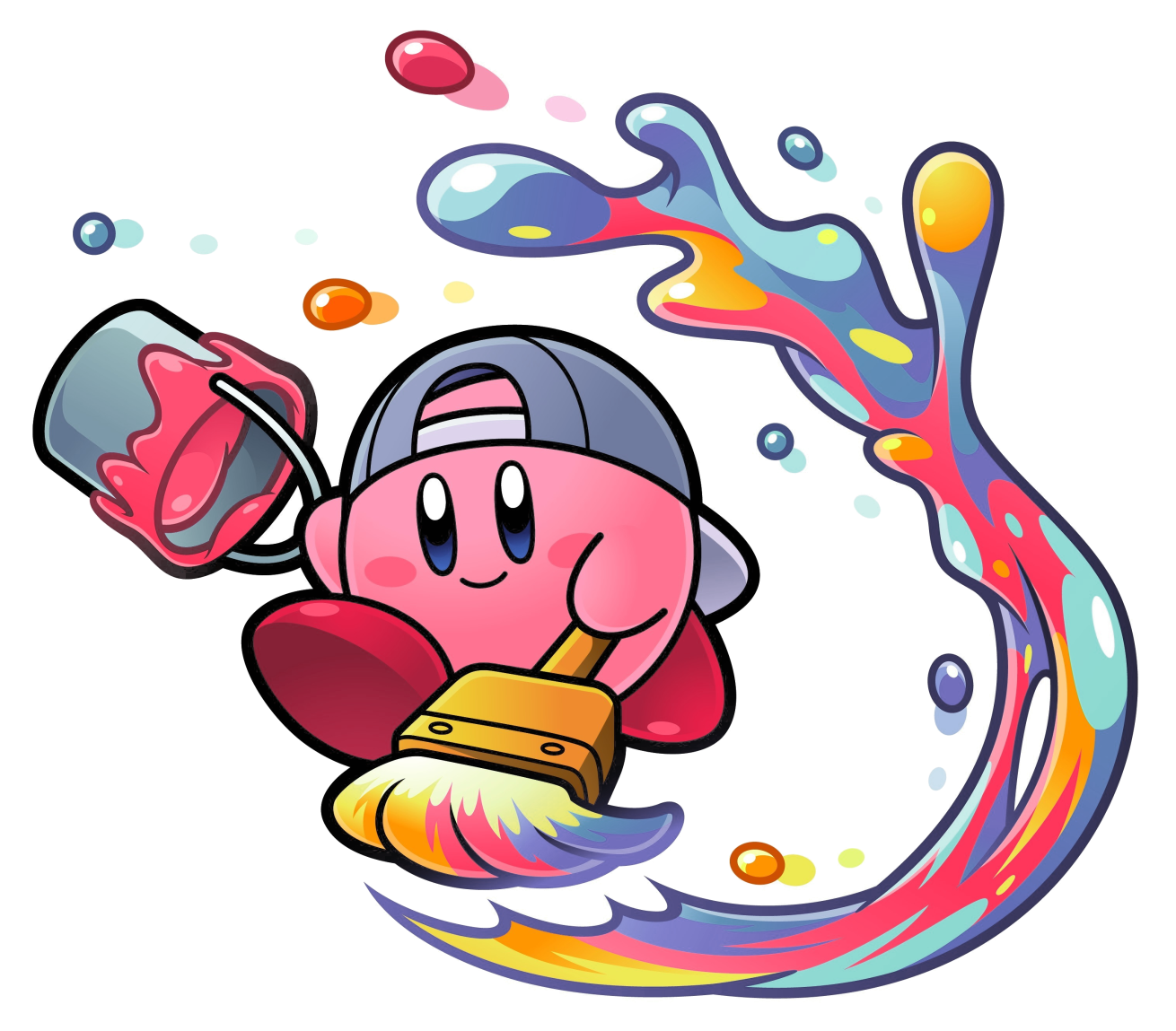 What are you good at?
I am good at painting.
+5 points!
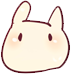 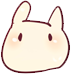 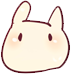 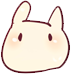 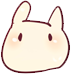 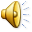 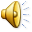 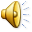 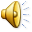 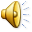 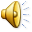 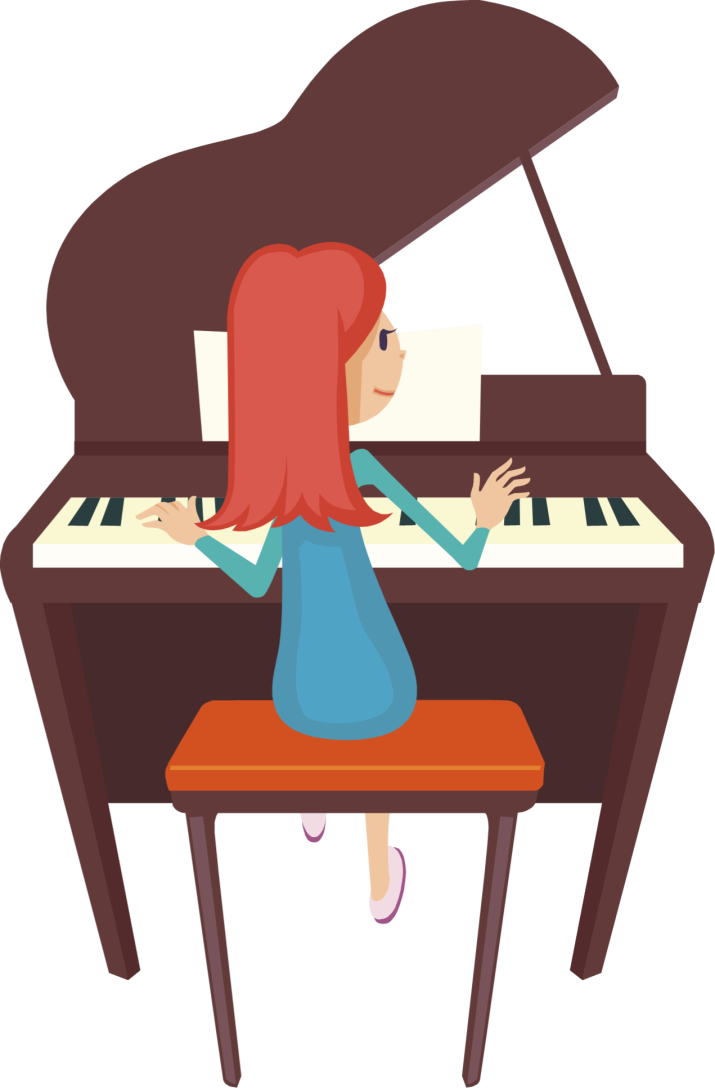 What is she good at?
She is good at playing the piano.
+2 points!
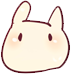 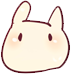 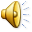 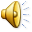 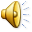 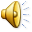 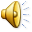 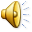 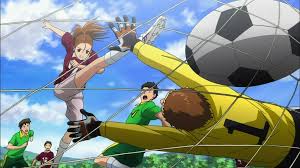 What are you good at?
I am good at playing soccer.
+2 points!
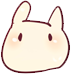 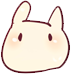 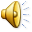 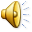 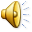 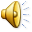 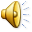 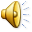 Choose!
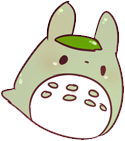 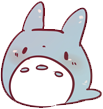 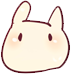 1
2
3
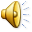 Totoro is angry!
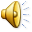 Lose all points!
+10 points!
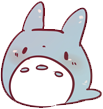 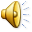 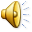 Steal 5 points!
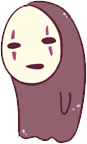 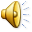 You found a castle.                            Go in?
Yes
No
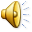 It’s haunted!
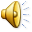 Lose all points!
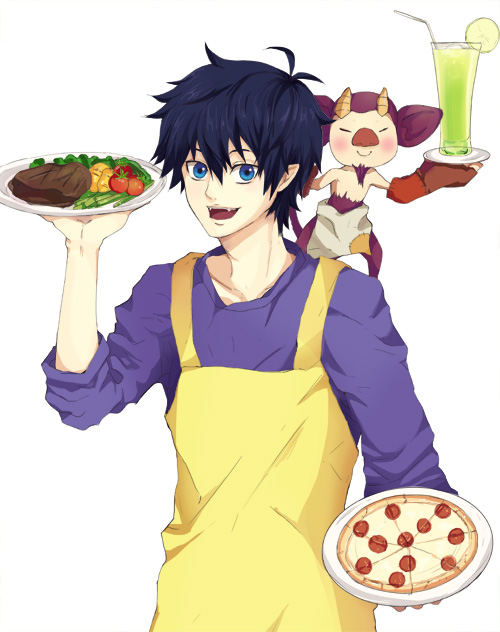 What do you want to be?
I want to be a cook.
+1 point!
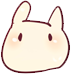 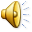 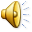 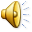 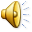 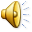 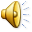 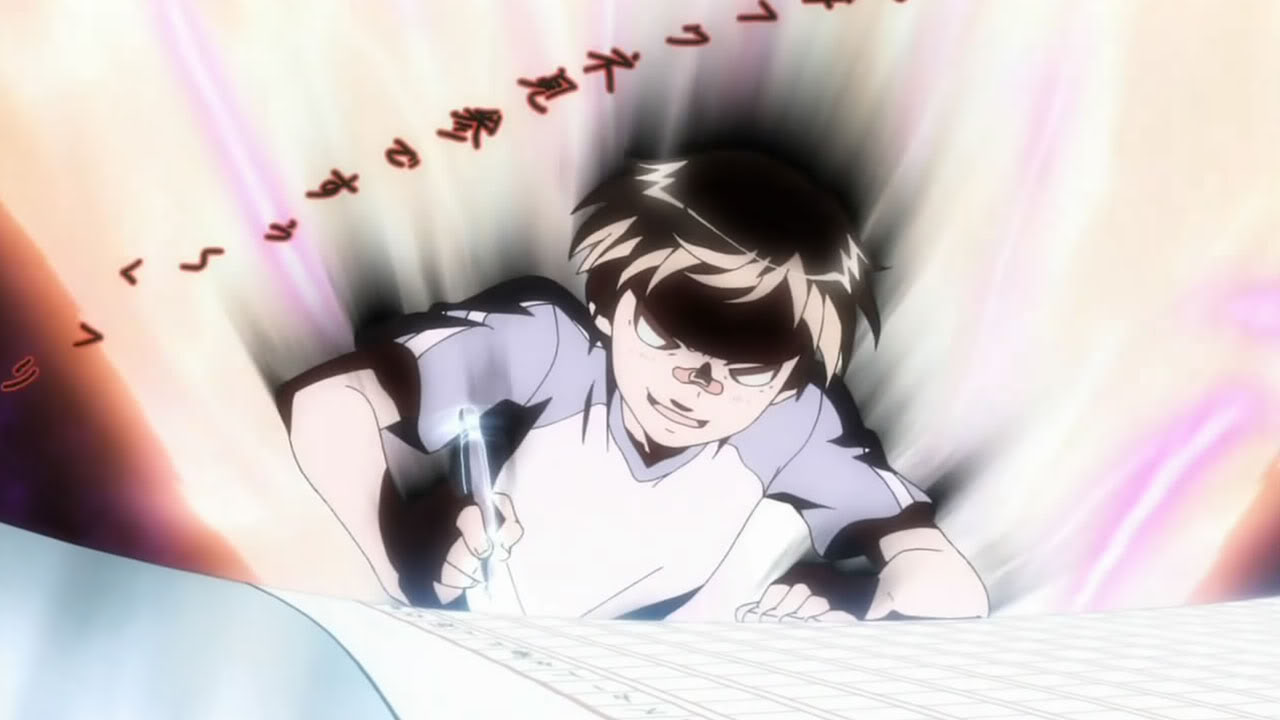 What are you good at?
I am good at writing.
+3 points!
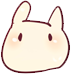 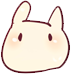 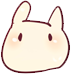 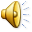 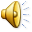 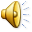 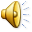 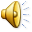 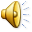 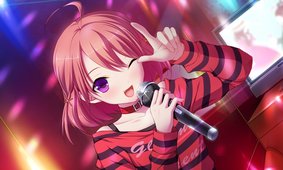 What is she good at?
She is good at singing.
+1 point!
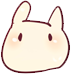 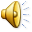 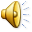 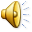 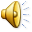 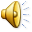 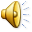 Choose!
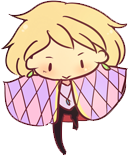 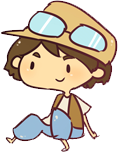 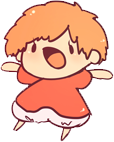 1
2
3
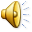 Rock, paper, scissors! Win +5 points!
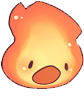 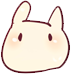 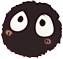 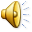 +10 points!
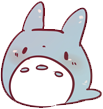 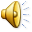 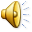 01100100 01101001 01100101
All teams lose all points!
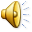 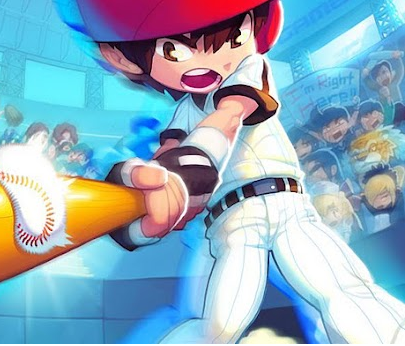 What is he good at?
He is good at playing baseball.
+4 points!
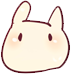 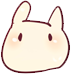 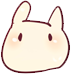 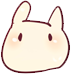 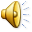 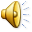 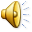 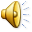 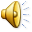 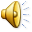